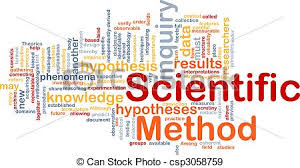 The scientific method
Methods of acquiring knowledge (Different sources of knowledge)
The methods by which man from the earlier times sought answers to his problems can be classified under the following categories 

		(1) Authority 
		(2) Tradition 
		(3) Experience 
		(4) Deductive reasoning
 		(5) Inductive reasoning
		(6) Scientific method.
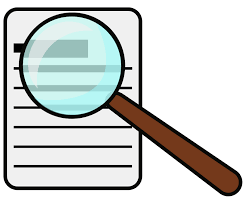 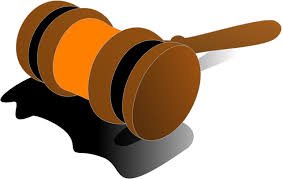 Authority
Appeal to authority and seeking its advice was a well established method of solving 	problems even in the earliest civilizations. 

	The authorities may be the persons who have had long experience with the problem and who have studied and thought much about it. 

	In such a case care must be taken in choosing authorities and evaluating their claims to knowledge. 
	
	One should check not only the credentials of authorities but also the arguments and evidence upon which they base their judgments.
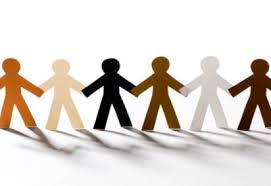 Tradition
Closely related to authority is tradition, upon which man depends for solutions to many of his problems.  

	He unquestioningly accepts many traditions of his forefathers of culture.
Experience
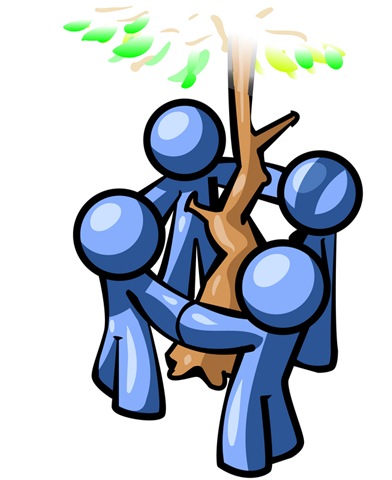 Our own experience or that of others is the most primitive, and yet most familiar and fundamental source of knowledge. 

	When confronted with a problem, modern man often tries to seek its answers from his own personal experience or from others who are familiar with the problem.
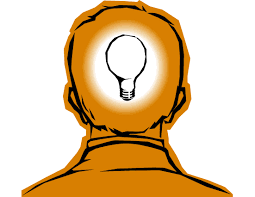 Deductive reasoning
A significant contribution towards the  development of  a systematic method for obtaining reliable knowledge was made by the ancient Greek philosophers like Aristotle and his followers. 

	Aristotle developed the syllogism, which can be described as a thinking process in which one proceeds from general to specific statements by deductive reasoning.

	 It provides a means of testing the validity of any given conclusion or idea by proceeding from known to unknown.
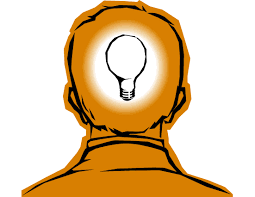 Deductive reasoning………..
The syllogistic reasoning consists of

 (1) A major premise based on self-evident truth or previously established fact or relationship. 

(2) A minor premise concerning a particular case to  which the truth, fact, or the relationship invariably applies, and 

(3) A conclusion. If the major and minor premises can be shown to be true, the conclusion arrived as is necessarily true.
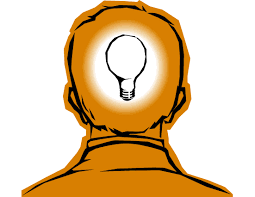 Deductive reasoning………..
To use a simple example, consider the following 		proposition:

		Major premise………….All men are mortal
		Minor premise………….Socrates is a man
		Conclusion………………..Socrates is mortal

	This deductive method moving from general assumption to the specific application made an important contribution to the development of modern problem solving.

	The method of syllogism or deduction is useful but not fruitful in arriving at new truths. 

	The conclusion of a syllogism is always derived from the content of premises. 
	Therefore if the premises  are unrelated or if one of the premise is erroneous, the conclusion arrived at will not be valid.
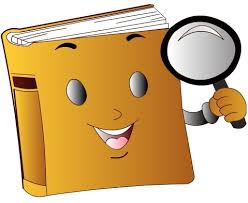 Inductive reasoning
Francis Bacon advocated direct 			  observation of phenomena, arriving 		  conclusions or generalizations through the evidence of many individual observations. 
	
	This inductive process of moving from specific observations to the generalizations freed logic from some of the hazards and limitations of deductive thinking.
	
	 But in induction one may arrive at a generalization by observing only some instances that make up the phenomenon, this does not help the man to arrive at reliable conclusions.
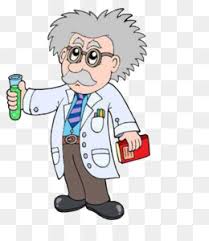 The scientific method
The deductive method of Aristotle and inductive method of Bacon were fully integrated in the work of Charles Darwin in the nineteenth century. 

	The scientific method involves a double movement of reasoning from induction to deduction. 

	It consists of working inductively from observations to hypotheses and deductively from the hypotheses to the logical implications of the hypotheses in relation to what is already known.
The scientific method consists of five definite steps:-
Identification and definition of the problem

Formulation of hypothesis- an idea as to a probable solution to the problem, an intelligent guess

Collection, organization and analysis of data

Formulation of conclusions

Verification, rejection, or modification of the hypothesis by the test  of its consequences in a specific situation
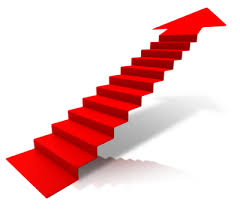 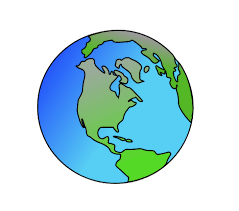 Science is based on certain beliefs and assumptions
All events in nature are, at least to a  degree,  lawful or ordered, predictable and regular. This order, predictability and regularity of nature can be discovered through the activities of the scientific method.

Truth can be ultimately be derived only from observation. Scientist does not depend upon  authority as a source of truth, but relies upon empirical observation. 

The scientist maintains a doubtful attitudes 		towards data. He regards findings as 		tentative unless they are verified.
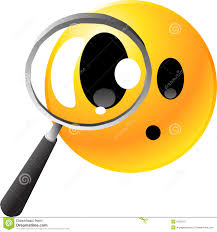 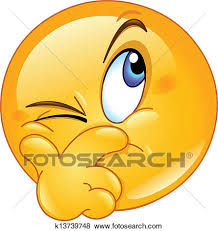 Science is based on certain beliefs and assumptions ………
The scientist is objective, impartial and logical in collecting and interpreting data or making observations

Scientist does not bother about the moral implications of his findings. He always deals with  facts and does not  consider what finding is good  or what is bad for us.

The ultimate goal of science is  to integrate and systematize findings into a meaningful pattern or theory. The theory, however, is regarded as tentative and not the ultimate truth. It is subjected to revision or modification as new evidence is found.
The role of scientific theories
Theories are statements that explain a particular segment of phenomena by specifying certain relationships among variables.
	
	According to Kerlinger (1978, p.9): A theory is a set of interrelated constructs(concepts), definitions, and propositions that present a systematic view of phenomena by specifying relations among variables, with the purpose of explaining and predicting the phenomena.
The role of scientific theories……..
Scientific theories serve as means and ends in the development of science. As means, they provide a frame work which guides scientist in making observation and discovery. 

	Theories summaries knowledge and put in order the knowledge within a given field. 

	Theories provide scientists explanations for observed events and relationships for specific phenomena with maximum objectivity. 

		They do so by showing what variables are related and how they are related. On the basis of such relationships, scientists make deductions and predict about what will happen in certain situations under specified conditions. In this way, theories help in the development of new knowledge.
The scientific method consists of five definite steps:-
Identification and definition of the problem: 
	
		A scientific inquiry starts with the identification of  a problem that is in  need of solution. The problem identified must  defined in such a manner that observation or experimentation  in the natural world can provide a solution.
Formulation of hypothesis: 

	Once the problem is defined, the next step is to formulate the hypothesis, which provides an intelligent guess for the solution of the problem. It requires a critical review of the knowledge or  information related to the  problem.
3. Implication of hypothesis through deductive reasoning: 

	The next step after the formulation of a hypothesis is to  deduce the implications of the suggested hypothesis, that is, what would be observed if the hypothesis is true.
4. Collection and analysis of evidence: 

	The deuces implications of the hypothesis are tested by the collecting relevant evidence related to them through observation, testing, and experimentation.
5. Verification, rejection, or modification of the hypothesis: 

	Once the evidence has been collected and analyzed, the results are analyzed in order to  verify whether the evidence support the hypothesis. It may be noted that the characteristic of  scientific method is not to prove the hypothesis in terms of absolute truth but to conclude that the evidence does or does not support the hypothesis.
The research may  be defined as the application of scientific method in the study of problems. 

	The terms research and scientific method are sometimes used interchangeably.
THANKS…